Smart park
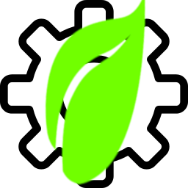 Гбу ДО ДМЦ «Юный моряк», 
Кронштадтского района 
Санкт-Петербурга
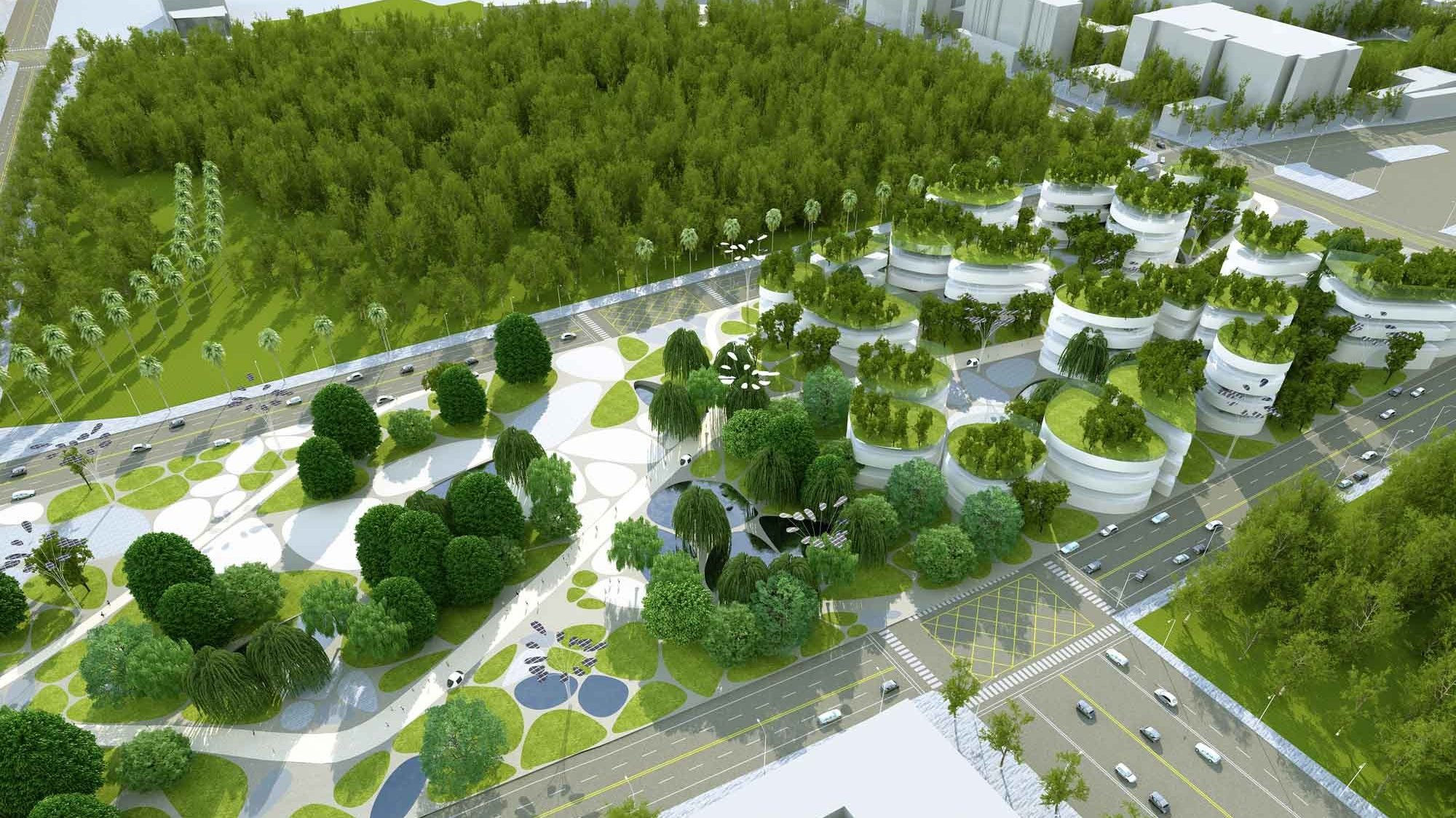 Создатели проекта:
шалашов Арсений;
Медведев сергей;
Попов Алексей.
Руководитель проекта
Романчук а.А.
Цель проекта
Создание автономной парковой территории, где растения смогут без помощи человека получать необходимое им количество ультрафиолета и воды.
Составные элементы проекта
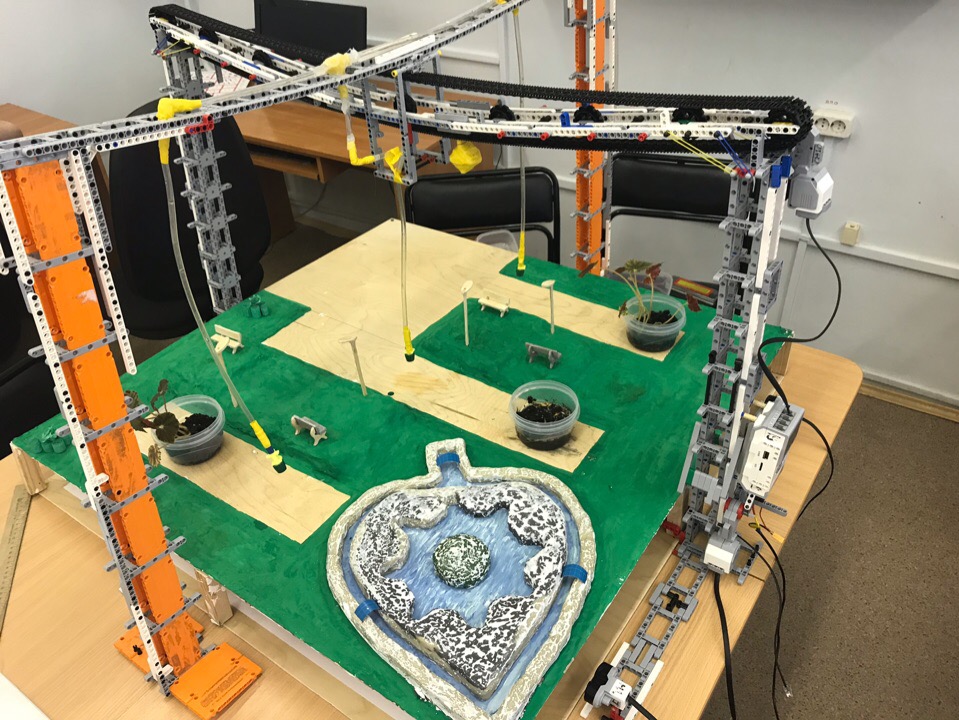 3 робота-тележки с растениями;
Система полива растений;
Главный модуль;
Эмулятор солнца.
20:00

19:00

18:00

17:00

16:00

15:00

14:00

13:00

12:00

11:00

10:00

09:00

08:00
Алгоритм работы
ДЕНЬ
Озеро
21:00

22:00

23:00

24:00

00:00

01:00

02:00

03:00

04:00

05:00

06:00

07:00
Растение №2
(получение ультрафиолета с 
08:00-20:00)
Сад компьютеров
Растение №3
(получение ультрафиолета с 
08:00-14:00)
Направление движение растений
Растение №1
(получение ультрафиолета с 14:00-20:00)
НОЧЬ